Mengunakan Perangkat Lunak Pengolah Angka
1. Menggunakan Lembar Kerja Micrsoft Excel
2. Membuat, Mengedit, Menampilkan Grafik
3. Mengolah Data (Mengurutkan, Menyaring, Membuat SubTotal)
4. Mencetak Lembar Kerja dan Laporan
18/03/2015
Bagian penting dari Layar Microsoft Excel
a. Mengenal Layar Microsoft Excel
Office Button
Quick Access
Baris dan Kolom
Cell
Range
Worksheet / Lembar Kerja
Workbook
b. Jenis-Jenis Data dalam Microsoft Excel
Data Numerik
Data Karakter
Data Tanggal & Waktu
18/03/2015
Menggunakan Lembar Kerja Microsoft Excel
Mengatur Letak data dalam Cell atau beberapa Cell
Menyisipkan Baris dan Kolom
3.   Menggunakan Operator Matematika
4.   Menggunakan Fungsi Statistik Sederhana, dan Fungsi umum lainnya.
5.   Menggunakan Fungsi Logika dan Operator Boolean
6.   Jenis – Jenis Alamat Cell
7.   Menggunakan Fungsi Karakter
18/03/2015
Mengatur Letak data dalam Cell
 Letakan Pointer pada awal data 
Blok Seluruh data yang akan diatur letaknya 
Klik mouse kanan dalam blok
Pilih  Format Cells, klik Aligment 
Klik Panah kebawah pada Horizontal
Pilih Horizontal :
	center untuk melakan data dalam cell Horizontal
	Right untuk meletakan data rata kanan
	Left untuk  meletakan data rata kiri
	Justify  untuk meletakan data rata kiri dan kanan
	Center A Cross Column  meletakan data ditengah beberapa cell dengan melompati beberapa kolom.
Pilih Vertical 
	Center untuk meletakan data di tengah cell vertikal
	Top untuk meletakan data rata atas cel vertikal
	Buttom meletakan data rata bawah cell vertical
18/03/2015
Meletakan data ditengah beberapa cell
Letakan Pointer pada cell tempat data diketikan
Blok Seluruh Cell yang akan ditempatkan data tersebut 
Klik Mouse Kanan
Pilih Format Cells
Ceklist Merge Cells pada Text Control
Kemba
L
i
18/03/2015
Operator Matematika dan hirarkinya
18/03/2015
Lanjutan
Catatan :

Bila anda ingin  melakukan perhitungan rumus  dimana  operator yang hirarkinya lebih rendah didahulukan dalam proses perhitungan misalnya    22 + 2x4-2 dalam lembar kerja ditulis =2^2+2*4-2
seharusnya 2 pangkat 2 dulu kemudian 2 kali 4 kemudian baru dikurangi 2 atau hasil dari rumus tersebut adalah 4+8-2 jadi hasilnya 10, namun bila kita ingin 4-2 didahulukan baru kemudian 2 tambah 2 pangkat 2 lalu ditambahkan dikalikan 2 maka rumus tersebut harus dirubah formulanya sebagai berikut =22 + 2x(4-2) dalam lembar kerja ditulis =2^2+2*(4-2). Dengan demikian hasilnya adalah 8.
18/03/2015
Fungsi Statistik Sederhana
18/03/2015
Menampilkan simbol Mata uang dalam angka
Letakan Pointer pada cell tempat data angka diketikan
Blok Seluruh data angka yang akan diberikan simbol mata uang
Klik Mouse Kanan pilih Format Cells
Pilih Number, pilih Accounting
Klik Panah kebawah pada symbol, pilih symbol mata uang yang diinginkan misalnya Rp. Indonesia
Ketikan jumlah angka desimalnya pada decimal placess misalnya 2
Klik Ok
18/03/2015
Membuat, mengedit dan Menampilkan Grafik
Grafik adalah gambar yang dibuat dari tabel-tabel angka untuk menyajikan data agar mudah dan lebih menarik untuk di perhatikan/dibaca. 
Ada beberapa jenis  diantaranya :
Grafis Garis yaitu data ditampilkan dalam bentuk garis
Grafik Column data ditampilkan dalam bentuk kolom
Grafik Lingkaran yaitu data ditampilkan dalam bentuk juring-juring lingkaran
Grafik Kolom tiga dimensi yaitu data ditampilkan dalam bentuk kolom tiga dimensi
Grafik XY yaitu data ditampilkan dalam sumbu XY
18/03/2015
Fungsi Logika
Fungsi Logika adalah fungsi yang digunakan untuk membantu dalam menyelesaikan perhitungan rumus berdasarkan kreteria-kreteria/syarat-syarat yang ditentukan.  Adapun fungsi logika ini digunakan  dalam hal ini adalah fungsi if (jika).

Bentuk umum dari fungsi logika if adalah sebagai berikut :

=if(logikal test, [value if true],[value if false])
Atau
=if(syarat yang diuji,[keputusan jika syarat yang diuji benar],[keputusan jika syarat yang diuji salah])
Catatan:
Untuk tanda pemisah antara syarat dan keputusan, antara keputusan dan keputusan disesuaikan dengan format di komputer anda. Caranya ketik saja =if(   maka akan nampak format dikomputer anda.
18/03/2015
Contoh
Berdasarkan Tabel berikut ini     Isilah kolom      Keterangan     (D5) dengan Kata 
TUNTAS berdasarkan syarat Bila Nilai Rapor (C5) lebih dari atau sama dengan
75, bila Tidak Isilah dengan BELUM TUNTAS.
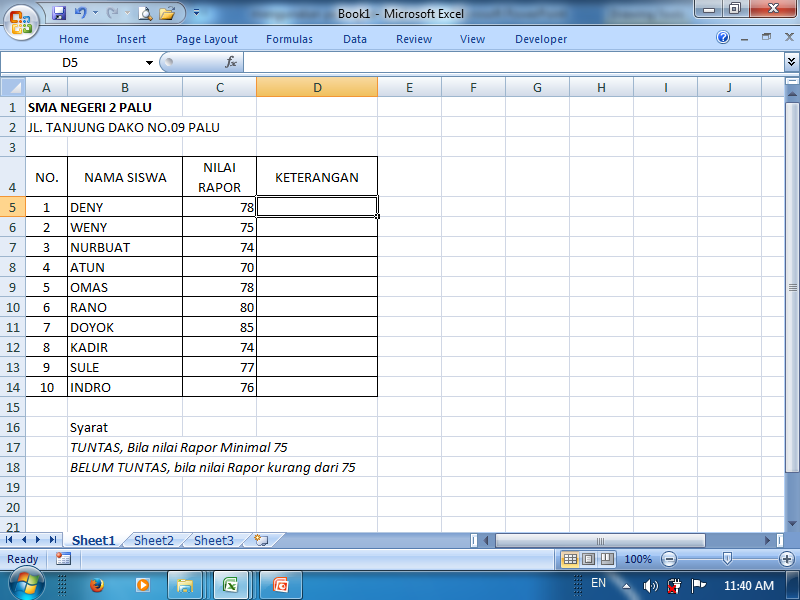 Cara Mengisi Keterangan  adalah   Letakan Pointer di Sel D5 lalu ketik rumus  =if(C5>=75,”TUNTAS”,”BELUM TUNTAS”)
18/03/2015
Menggunakan Fungsi logika dengan Operator Boolean (and, or, not)
Fungsi IF yang telah kita pelajari diatas digunakan dalam melakukan perhitungan rumus, dimana satu keputusan yang diambil hanya berdasarkan satu syarat (bila nilai lebih dari atau sama dengan 75 maka kolom keterangan diisi dengan kata “TUNTAS” bila tidak diisi dengan “BELUM TUNTAS”). 
Untuk pengambilan keputusan berdasarkan beberapa syarat tertentu dapat digunakan fungsi if digabung dengan Operator boolean. Untuk menggabungkan syarat-syarat yang di uji dalam pengambilan keputusan. Ada tiga operator boolean yaitu and, or dan not.
Berikut perbedaan pengambilan keputusan dari tiga operator boolean.
18/03/2015
Operator And
Operator Or
18/03/2015
Operator Not
Operator Boolean Not hanya digunakan untuk menyatakan kebalikan dari Hasil pengujian terhadap syarat.
Contoh Penggunaan Operator boolean
Perhatikan Tabel berikut :
Kolom keterangan akan diisi dengan kata TUNTAS bila nilai Kognitif lebih dari atau sama dengan 75 dan Nilai Psikomotor lebih dari atau sama dengan 75 dan Apektifnya A atau Apektifnya B, selain itu diisi dengan BELUM TUNTAS
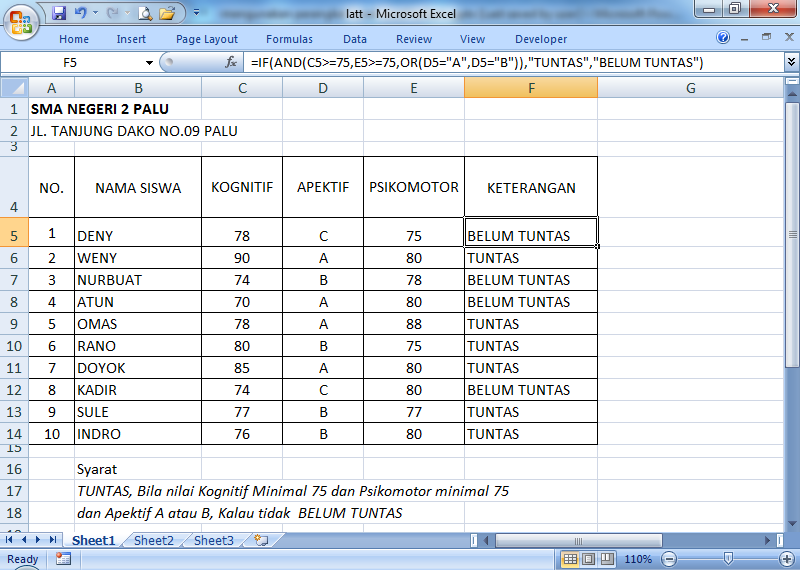 Untuk mengisi Kolom keterangan  dapat digunakan rumus berikut ini
=if(and(C5>=75,E5>=75,or(D5=“A”,D5=“B”)),”TUNTAS”,”BELUM TUNTAS”)
18/03/2015
Alamat Cell
Alamat Cell adalah Pertemuan antara Baris dan Kolom atau Bagian terkecil dari suatu lembar Kerja.
Contoh Cell “C5” artinya Pointer aktif berada pada Kolom C baris 5.
Ada 3 (tiga) Jenis Cells yaitu 
Cell Relatif
	Adalah alamat cell yang bila digunakan dalam rumus lalu rumus dikopy maka alamat cellnya akan berubah
      contoh C5 dikopy kekanan menjadi D5, dikopy kebawah menjadi C6
Cell Absolut
	Adalah alamat cell yang bila digunakan dalam rumus lalu dicopy kekanan atau kebawah maka alamat cellnya tidak berubah. Contoh $C$5
18/03/2015
Cell Semi Absolut
	Adalah alamat Cell yang bila digunakan dalam rumus lalu dicopy tidak sesuai letak tanda absolutnya
	Ada dua Jenis Cell Semi Absolut yaitu
	Absolut Baris bila tanda $ berada diantara Column dan nomor barisnya contoh
       C$5 bila alamat cell ini dikopy kebawah maka alamat cell tidak berubah (C$5) , namun bila dikopy kekanan alamat cell berubah (D$5)
	Absolut Column  bila tanda $ berada didepan Column contoh
        ($D5) bila alamat cell ini dikopy kekanan maka alamat cellnya tidak berubah ($D5), namun bila dikopy kebawah alamat cell berubah ($D6)
18/03/2015
2.  Grafik
Grafik pada Excel
Jenis-jenis Grafik
Cara Membuat Grafik
Memberi Judul pada Grafik
Memberi Judul pada sumbu Grafik
Memberi label pada grafik
Menampilkan Tabel pada Grafik
Menampilkan Garis bantu pada Grafik
Mengatur Scala pada grafik
Mengatur Letak Keterangan Grafik
Mengatur Plot Area
Mengubah Grafik
Ke Menu
18/03/2015
a. Cara Membuat Grafik
Ketik data dalam bentuk tabel (mengetik harus teliti)
Data Pengungsi Erupsi Gurung Merapi
Letakan Pointer di awal data yang dibuat grafik (lokasi Posko), blok seluruh data yang dibuat grafik (data lansia)
Klik Insert, pilih jenis grafiknya pada chart group misalnya Column (lihat tampilan charts group berikut )
18/03/2015
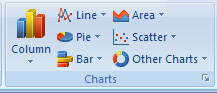 b. Cara Memberi Judul grafik
Klik pada grafik yang akan diberi judul
Klik Tab/Menu Layout, pilih Chart Title, pilih Above Chart
Ketik Judul Grafiknya misalnya Rekapitulasi Jumlah Pengungsi Erupsi Gunung Merapi, tekan enter.
C. Cara Memberi Judul pada sumbu grafik
Klik Grafik yang diberi judul pada sumbunya
Klik Axist Title, pilih Primary Horizontal Axist Title (sumbu X)
Pilih Title Bellow Axist, Ketikan judul untuk sumbu grafik Horizontal misalnya DAERAH lalu tekan enter.
18/03/2015
Memberi Judul pada sumbu grafik
Klik Grafik yang diberi judul sumbu horizontal
Klik tab/menu layout, klik Exist title
Pilih Primary Horizontal exist title, pilih title bellow exist
Ketikan judul sumbu horizontal misalnya PERIODE tekan enter
Catatan untuk judul sumbu vertical 
	Ulangi langkah 1 dan 2 lalu pilih Primary Vertical Exist Title, pilih rotated title, lalu ketikan judul sumbu vertikal misalnya JUMLAH lalu tekan enter.
18/03/2015
Untuk memberi judul pada sumbu Vertical
Klik grafiknya
Klik Menu Layout, pilih Axist title, pilih primary vertical axist title, lalu pilih rotate title, lalu ketikan judul sumbu vertikalnya misalnya “Jumlah (Orang)”
Tekan enter
C. Cara Memberi Keterangan pada Grafik
Klik grafiknya
Klik Menu Layout, pilih legend, 
Pilih Show legend at right (ket. Ditampilkan di kanan grafik), pilih Show legend at top (ket. Ditampilkan diatas grafik), pilih show legend at buttom (ket. Ditampilkan di bawah grafik
18/03/2015
Menampilkan data sebagai label dalam grafik
Klik grafiknya
Klik Menu Layout, 
klik data label, pilih Center (menampilkan label data dibagian tengah grafik), inside end
	(label data ditampilkan pinggiran grafik bagian dalam), atau pilih Inside base (menampilkan data dibagian bawah grafik) atau pilih Outside end (menampilkan label dibagian luar grafik).
4. Atau pilih More data label options untuk menampilkan data lainnya.
18/03/2015
b. Cara Memberi Judul grafik
18/03/2015
Menampilkan Tabel  dalam grafik
Klik grafiknya
Klik Menu Layout, 
klik data tabel, pilih show data table
Mengubah tampilan backgroud pada grafik
Klik grafiknya
Klik Menu Layout, 
klik plot area, show plot area atau more plot area Options,
Lalu pilih picture or texture fill.
Untuk texture pill dipilih pada texture dan untuk photo dipilih melalui file, kemudian buka folder foto, lalu pilih foto untuk background, lalu ok.
18/03/2015
Memberikan Keterangan (legend) Pada Grafik
Klik Grafik, Klik tab Layout
Pilih (seperti terlihat pada gambar disamping)
Show legend at right 
	(keterangan ditampilkan bagian kanan grafik )
Show legend at Top
	(keterangan ditampilkan bagian atas grafik)
Show legend at left 
	(keterangan ditampilkan dibagian kiri grafik)
Show legend at Buttom
(keterangan ditampilkan di bagian bawah grafik)
Overlay legend at right
	(keterangan ditampilkan dibagian kanan diatas grafik)
Overlay legend at left
	(keterangan ditampilkan dibagian kiri diatas grafik)
More Legend Option (menentukan ketentuan lainnya)
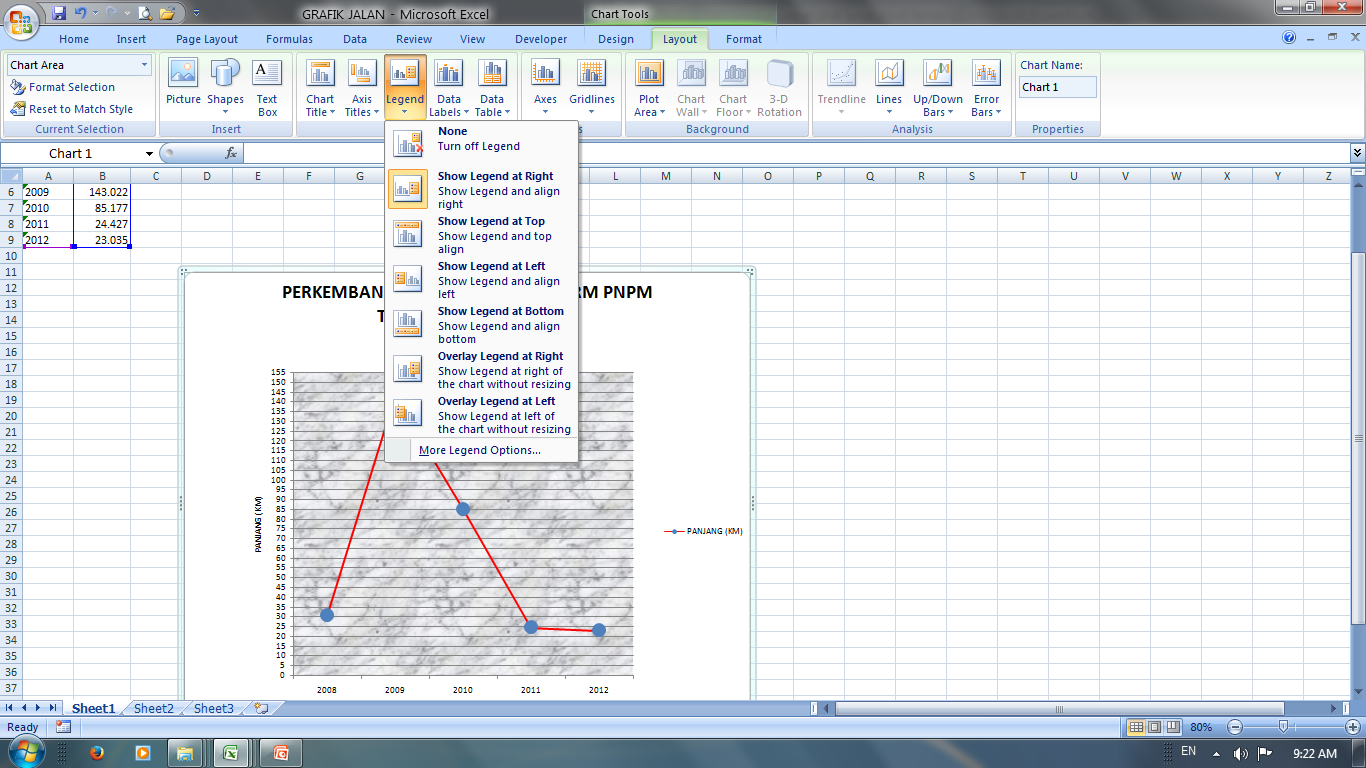 18/03/2015
3.  Database
Data adalah fakta tentang sesuatu, hasil pengolahan data akan menjadi Informasi. Informasi untuk mengambil suatu tindakan atau Keputusan.
Sebuah database terdiri atas sekumpulan data yang terbentuk dalam sebuah tabel. Tabel terdiri dari Kolom dan baris, judul kolom pada tabel disebut Fielname, sedangkan baris disebut dengan Record. Jadi sebuah database terdiri dari Fieldname dan record. Berikut contoh database.
18/03/2015
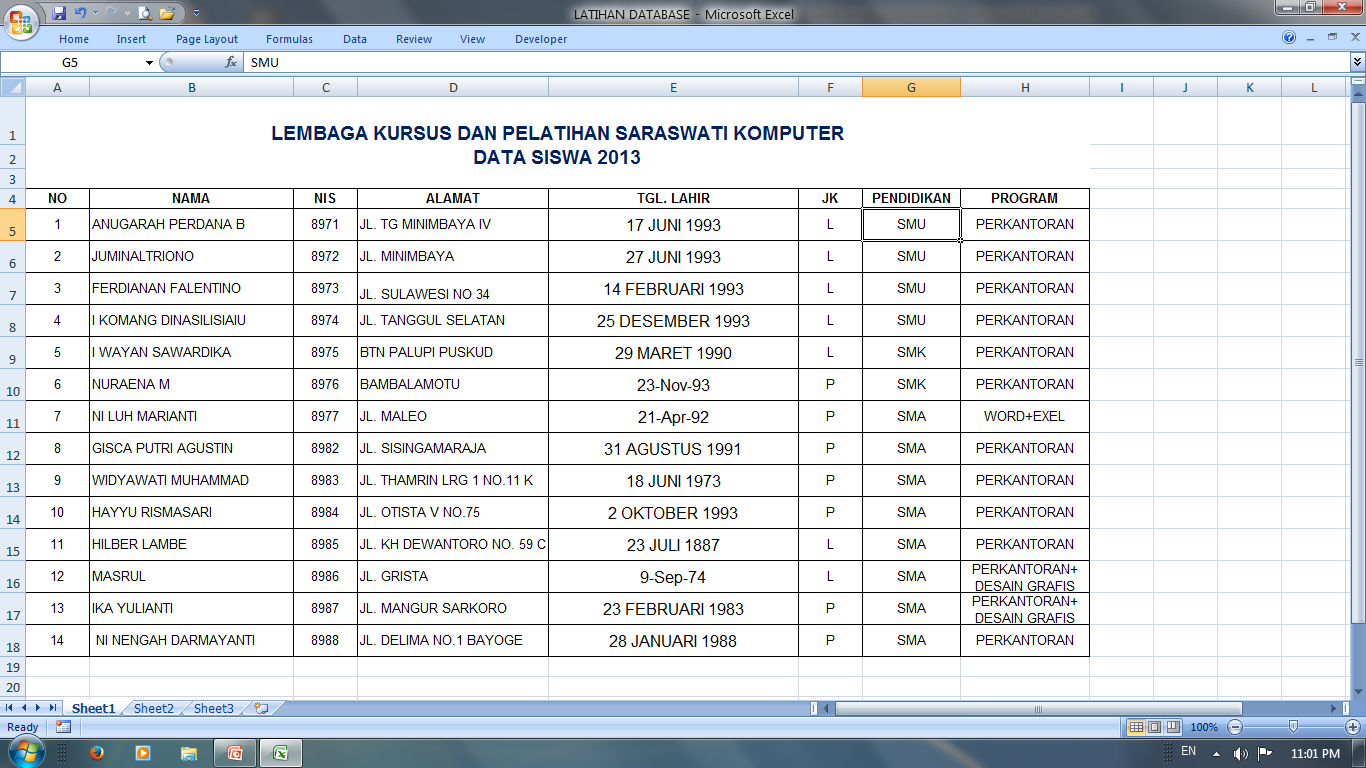 18/03/2015
Langkah-langkah Mengurutkan data
1. Fieldname dalam Satu baris
a. 	Letakan Pointer pada Fielname yang pertama (Fielname Nama)
b. 	Blok kekanan hingga fielname terakhir
c. 	Blok kebawah hingga data terakhir
d. 	Klik Data pilih SORT, ceklist My data has header
Klik panah kebawah pada Sort by lihat gambar berikut







Pilih Program jika Program sebagai fieldname   kunci pengurutan
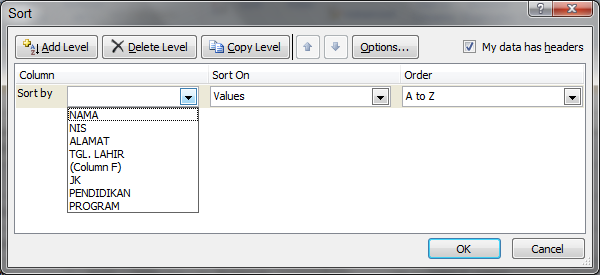 18/03/2015
a. 	Tentukan cara pengurutan pada order, misalnya A-Z (data diurutkan dari kecil ke besar)
b. 	Bila ingin mengurutkan lebih dari satu fielname kunci kli Add level, lalu pilih fielname kunci yang kedua misalnya tanggal lahir
c. 	Tentukan cara pengurutannya misalnya oldest to news
Klik Ok

Catatan :Bila Jumlah baris letak  Fielname lebih dari satu, Letakan pointer pada data pertama misalnya Anugrah perdana, blok seluruh data, hilangkan ceklist pada My data has header,  pilih Column letak data  misalnya Pendidikan (G)
18/03/2015
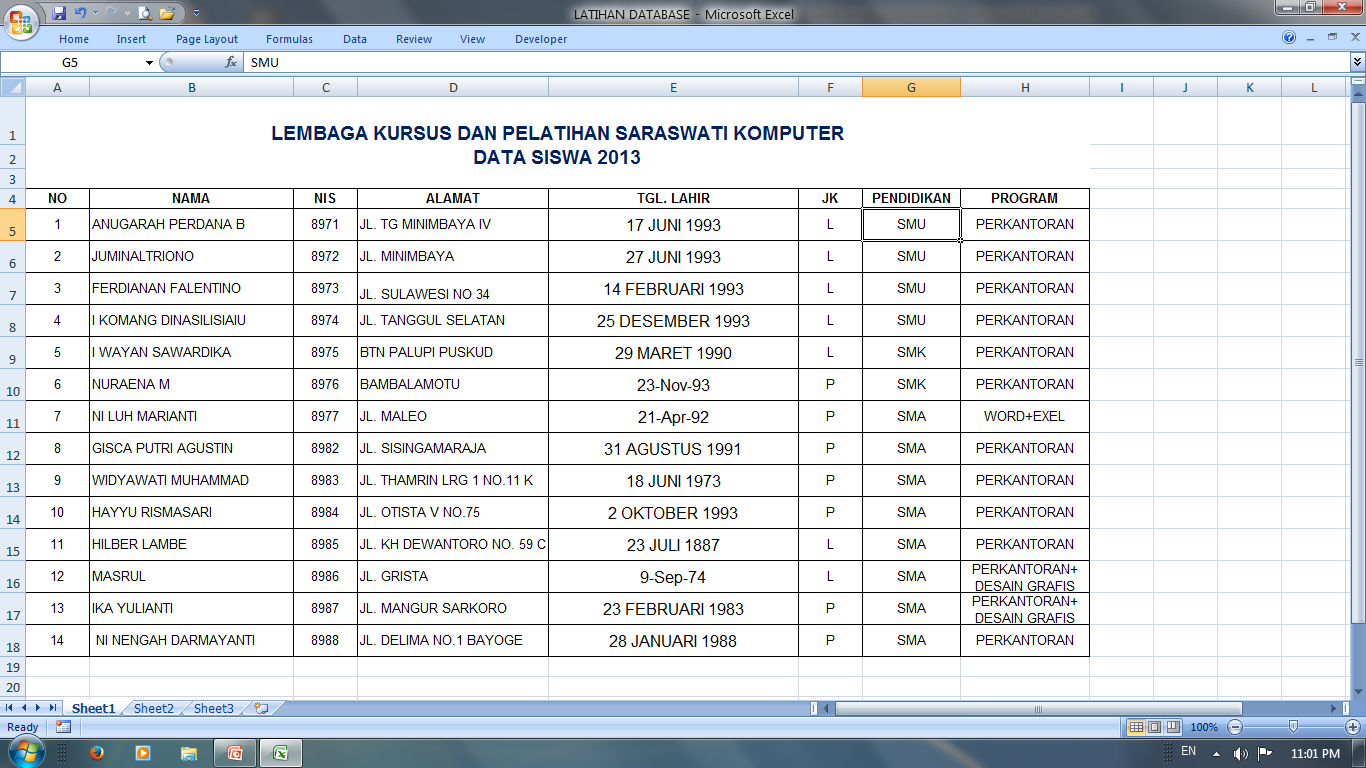 18/03/2015
Mengenal Field dan Record
Mengurutkan data
Memfilter data 
Membuat SubTotal
Menginfor dan Mengexpor data
18/03/2015
Mengurutkan data
Siapkan data yang akan diurutkan
Letakan Pointer di awal data yang akan diurutkan
Klik Tab Data  pilih data, Sort, maka akan tampil gambar berikut









Klik Panah bawah pada Sort by lalu pilih fielnamenya misalnya Nama siswa
Tentukan cara pengurutannya pada order misalnya A to Z atau mengurutkan dari kecil kebesar
Klik Ok.
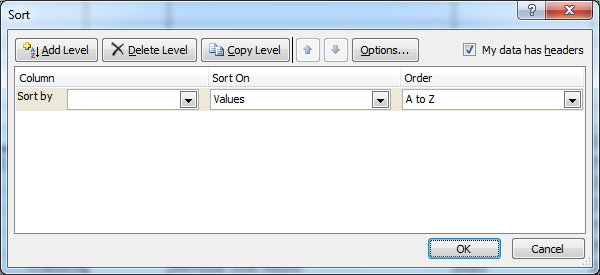 18/03/2015
4. Mencetak Lembar Kerja dan Laporan
Memilih  Jenis / Nama Printer
Mengatur Ukuran Kertas
Menentukan batas-batas pencetakan di kertas
Mengisikan catatan Kepala (header), catatan Kaki (Foother) ke dalam lembar kerja
Mencetak Lembar Kerja ke File / Ke Printer
18/03/2015